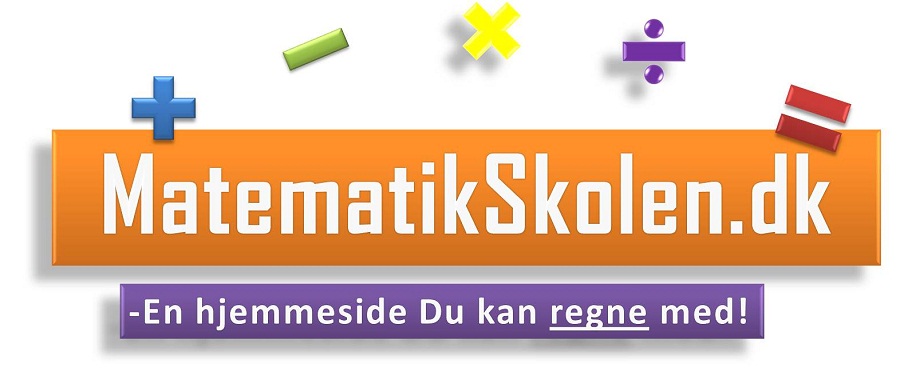 ∏
∏=3,14
3.14!
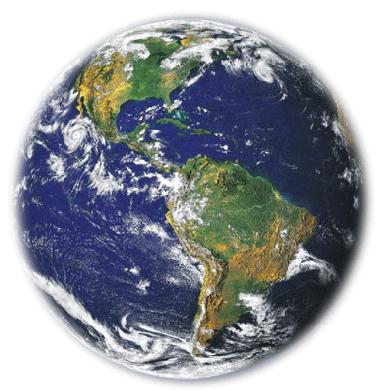 40.075km
12.756km
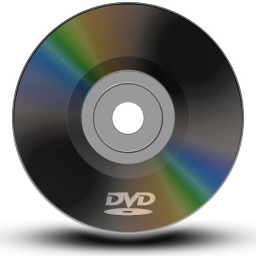 36,7cm!
3.14
12 cm
x
8,48cm
3.14
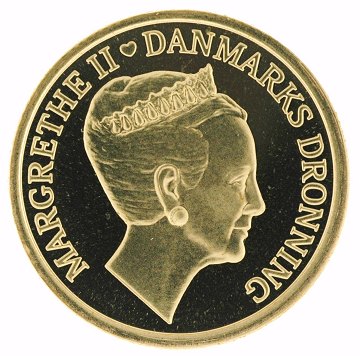 2,7cm
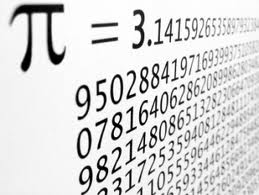 67.890 decimaler!
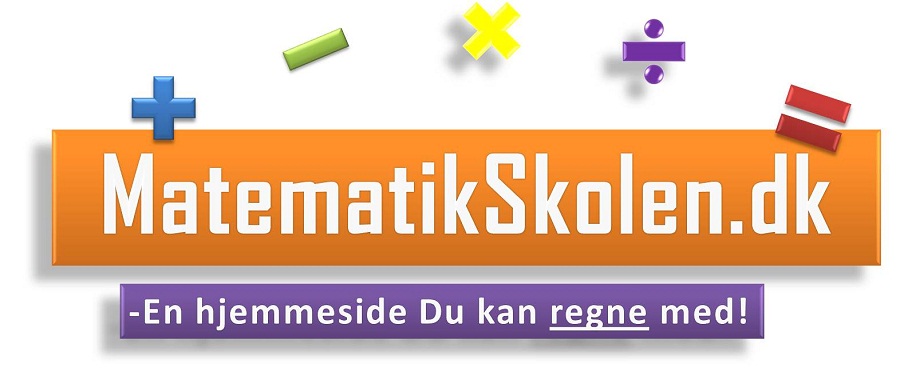